Решение задач. 
Подготовка к контрольной работе  по теме «Световые явления»
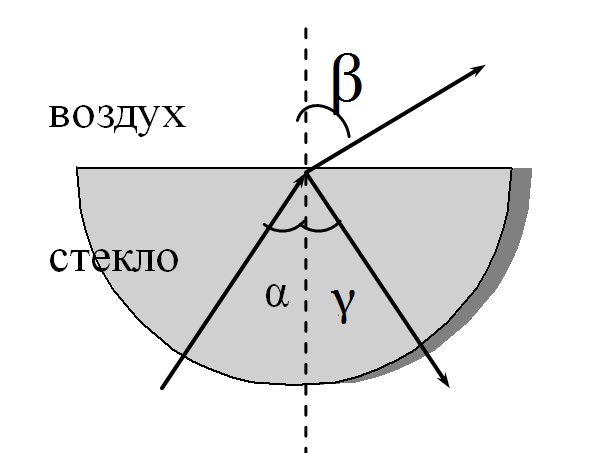 Закон преломления света
1. Луч падающий,  луч преломленный и перпендикуляр, проведенный к границе раздела двух сред в точке падения луча, лежат в одной плоскости.
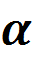 2.Отношение синуса угла падения к синусу угла преломления есть величина постоянная для двух сред:
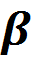 
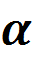 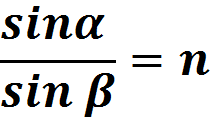 закономерности поведения луча
При переходе из оптически более плотной среды (воды, стекло, …)   в оптически менее плотную среду         ( воздух) преломленный луч  идет  дальше от перпендикуляра.
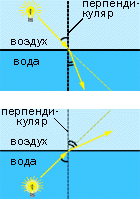 При переходе из оптически менее плотной среды 
( воздух) в оптически более плотную среду (вода, стекло,…)         преломленный луч  идет  ближе к перпендикуляру.
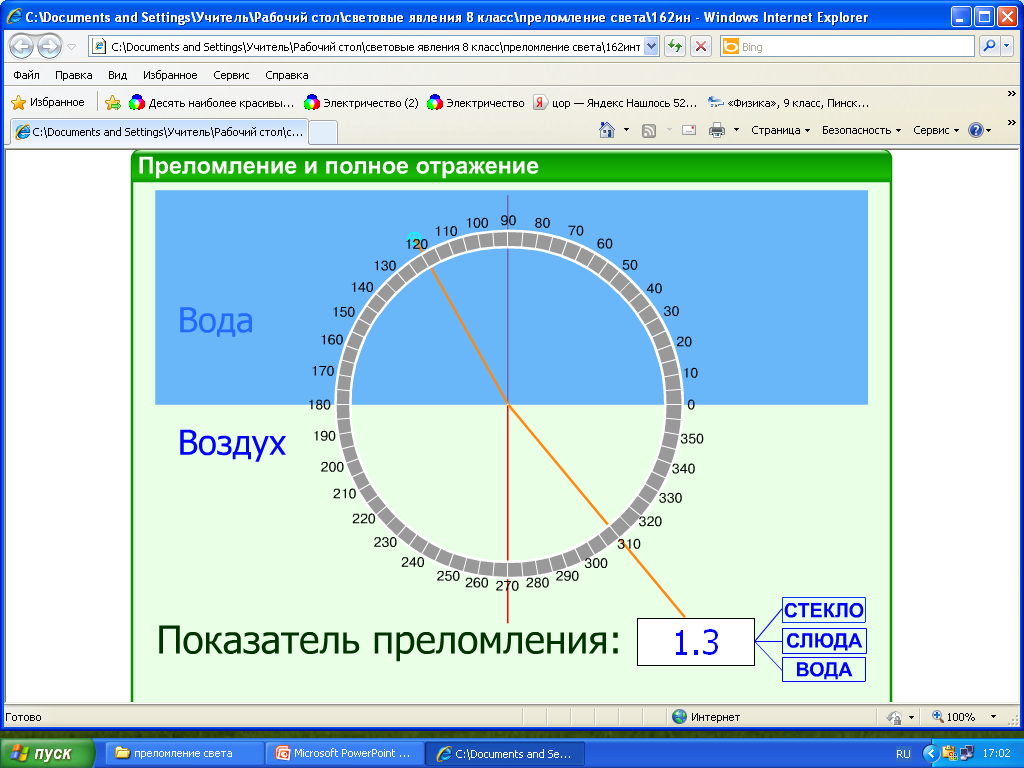 При переходе из оптически более плотной среды (воды) в оптически менее плотную среду ( воздух) преломленный луч  идет  дальше от перпендикуляра.
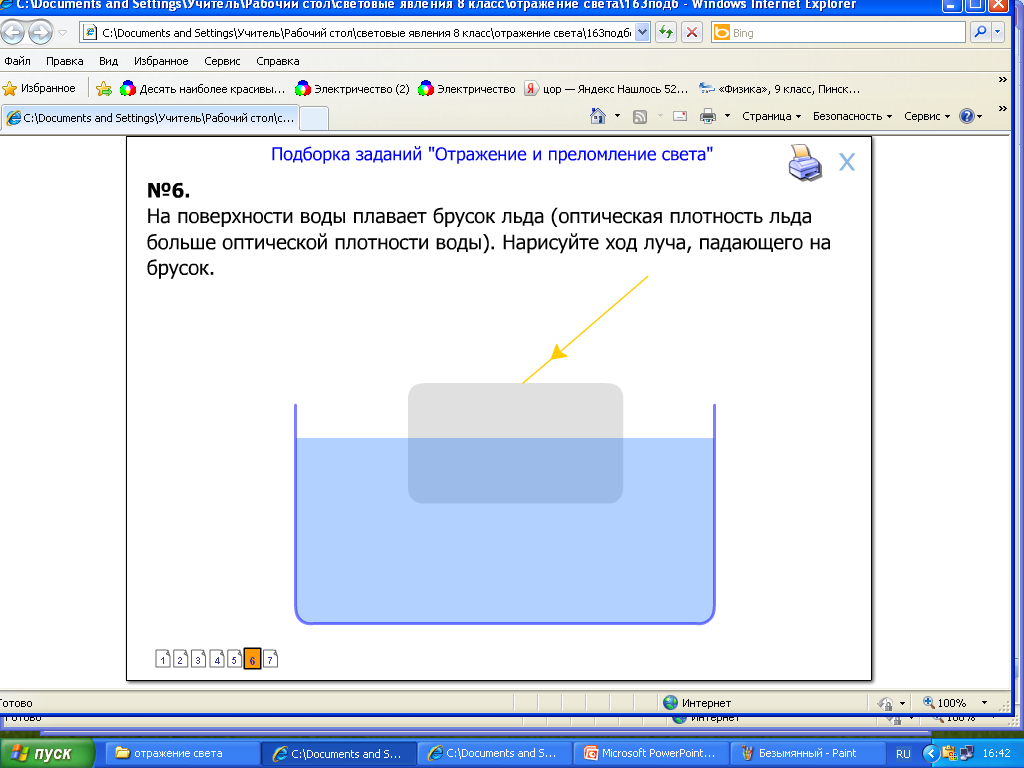 воздух
лед
вода
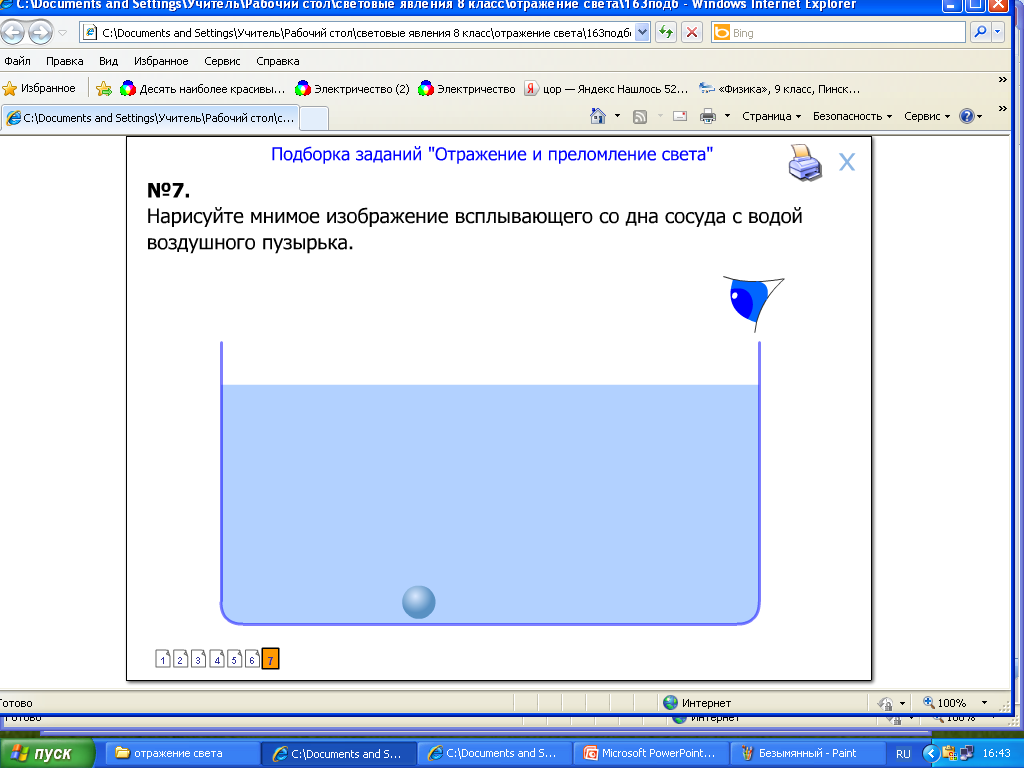 Мнимое изображение пузыря
пузырь
Задача.
Фокусное расстояние объектива фотоаппарата 58 мм. Какова его оптическая сила?
Задача.
На матовом стекле фотоаппарата получили изображение цветка в натуральную величину. Расстояние от цветка до изображения 60 см. Чему = фокусное расстояние объектива?
2F        F        О        F      2F
Решение:
Т.к. изображение предмета получилось в натуральную величину ( размер предмета h = размеру изображения H), то предмет находится в двойном фокусе 
                          d=2F,
  изображение предмета в двойном фокусе                        
		          f=2F
d+f = 0,6
2F+ 2F = 0,6

4F = 0,6
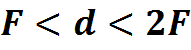 2F        F        О        F      2F
A1 B1 –изображение 
предмета АВ
-перевернутое
- нормальное
-действительное
Задача.
В магазине «Оптика» выставлены очки. Около них находятся таблички с надписями +2 дптр; -0,25 дптр; - 4 дптр; +1,5 дптр. Какие недостатки зрения исправляют эти очки? Линзы каких очков имеют наибольшее по модулю фокусное расстояние?
Решение: 
Если D  0, то линзы собирающие, исправляют дальнозоркость (D1 и D4).
 
Если D  0, то линзы рассеивающие, исправляют близорукость (D2 и D3).
Наибольшее по модулю фокусное расстояние у второй D2 линзы с наименьшей оптической силой, исправляют дальнозоркость D1 и D4, исправляют близорукость D2 и D3.
ЕГЭ. 
По рисунку определите увеличение линзы.
Решение:
25 см
2F      F   О       F
15 см
15 см
Г-  увеличение линзы
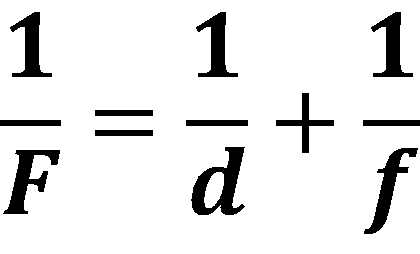 Ответ:  Г=1,5.
Построение изображений 
в рассеивающей линзе
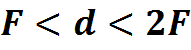 A1 B1 – изображение                   предмета АВ
- прямое
- уменьшенное 
-мнимое
Построение изображений 
в рассеивающей линзе
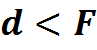 A1 B1 – изображение                   предмета АВ
- прямое
- уменьшенное 
-мнимое
Построение изображений 
в рассеивающей линзе
Вывод: 
во всех случаях рассеивающая линза дает прямое, уменьшенное, мнимое изображение.
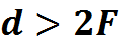 A1 B1 – изображение                   предмета АВ
- прямое
- уменьшенное 
-мнимое
Задача. 
Найти  оптическую  силу линз, фокусные расстояния которых равны +5 см, +20 см, -2 м.  Для первой из линз сделайте построение изображения предмета, находящегося между фокусом и двойным фокусом линзы в масштабе 1:5.
О
Ответ: